Diophante
Fait par Alec Duperron
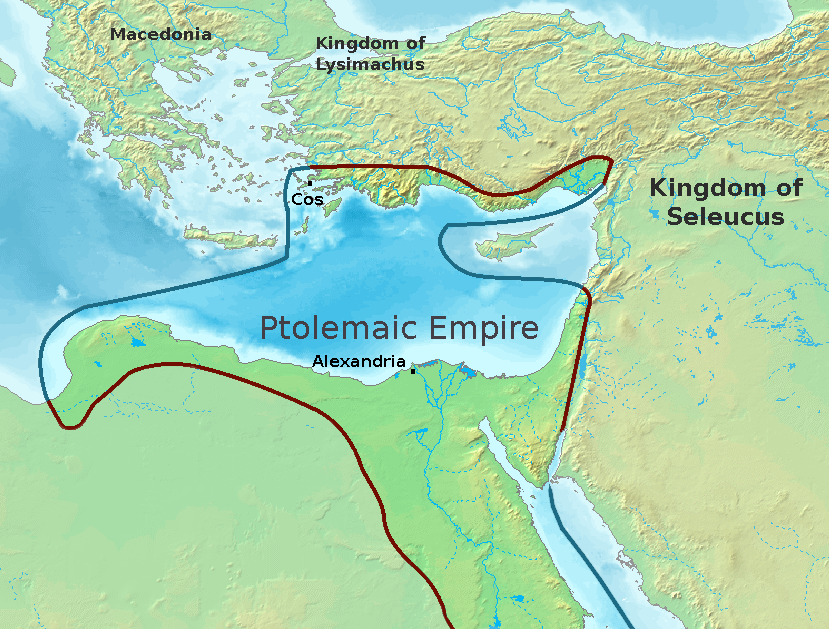 Période de temps : entre 200 et 300 ans AV Jésus-Christ
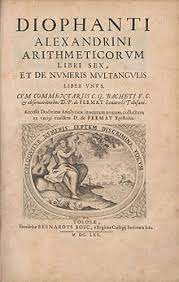 Son épitaphe 
Enfance : 14


Adolescence :  7


Avant son mariage: 12


5 ans avant d’avoir un fils 
Son fils vécu : 42


Il ne vécu alors que 4 ans 
Dénominateur commun : 84
X+Y+Z = 20                         Alors W = 11
W+X+Y     = 22                          Alors Z = 9
W+X+    Z = 24                          Alors Y = 7
W+    Y+Z = 27                          Alors X= 4
 3w+3x+3y+3z=93
#d’inconnues (variables) = 4
#Équations différentes = 4